匯出模型
點選匯出功能鈕
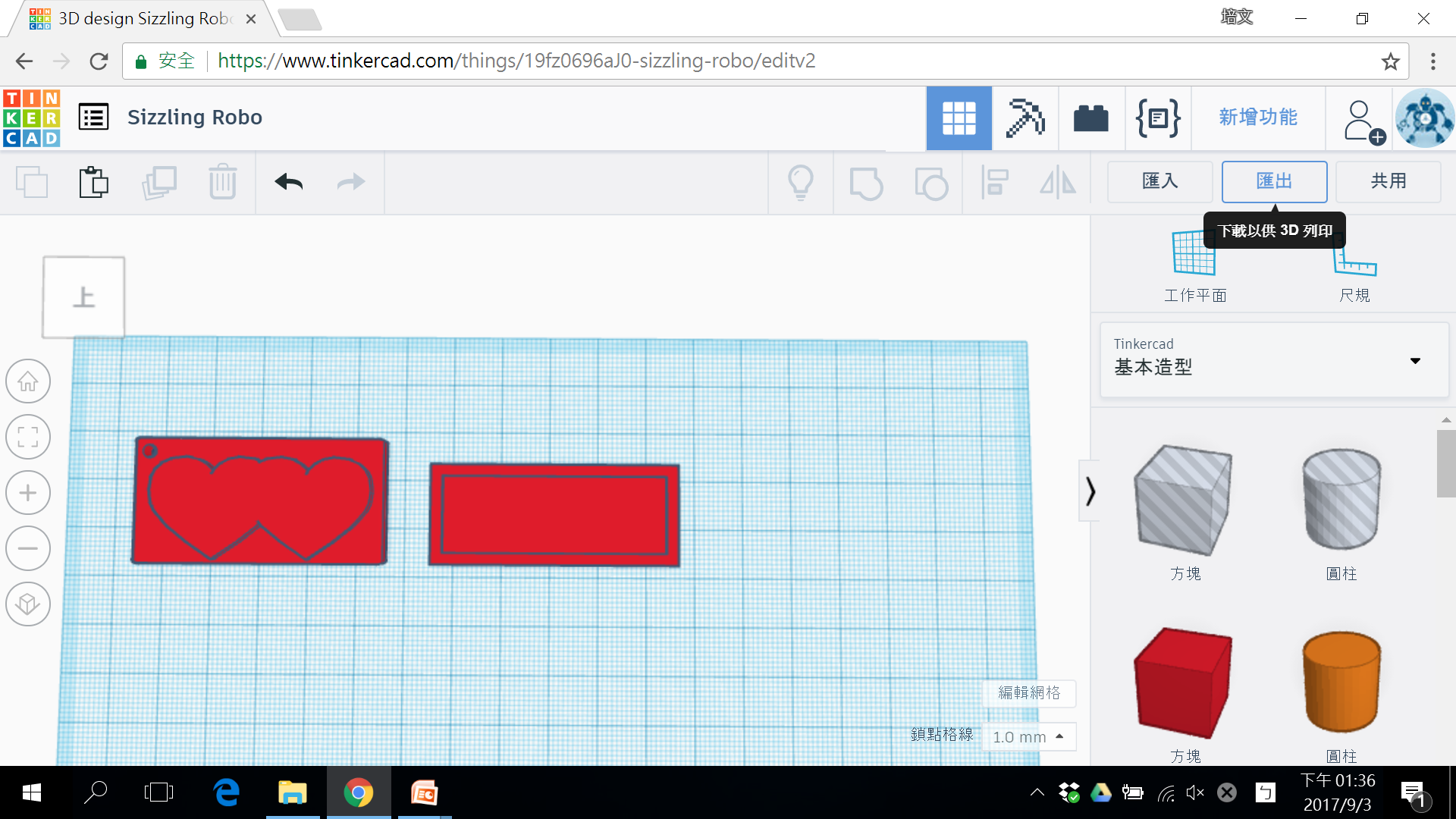 選擇匯出的項目
選擇3dprint
會直接將檔案送給3D印表機列印，必須將印表機與電腦連線才可使用。
選擇下載
則是將模型以檔案的型態匯出。
建議選擇這個選項
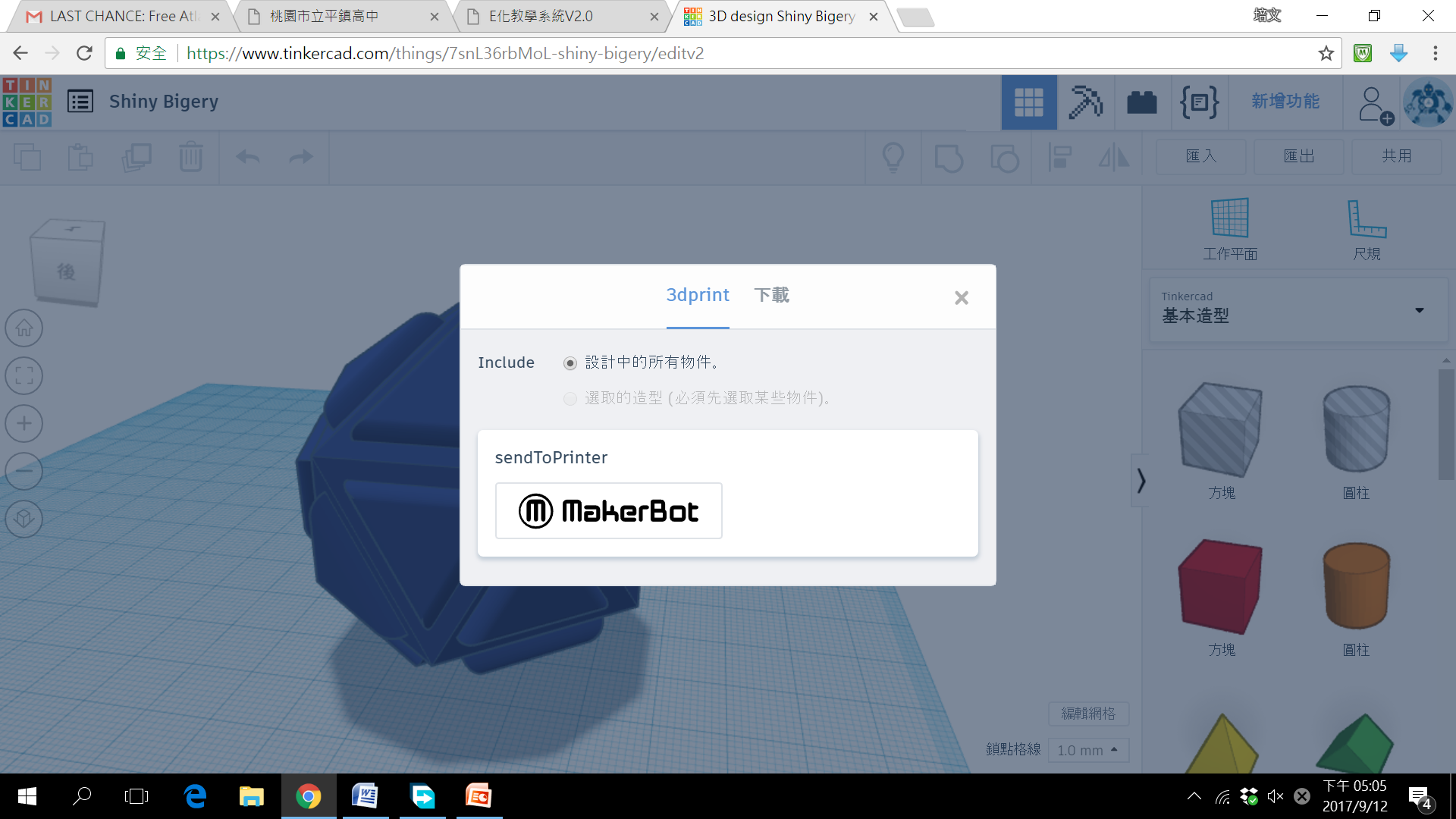 點選匯出功能鈕
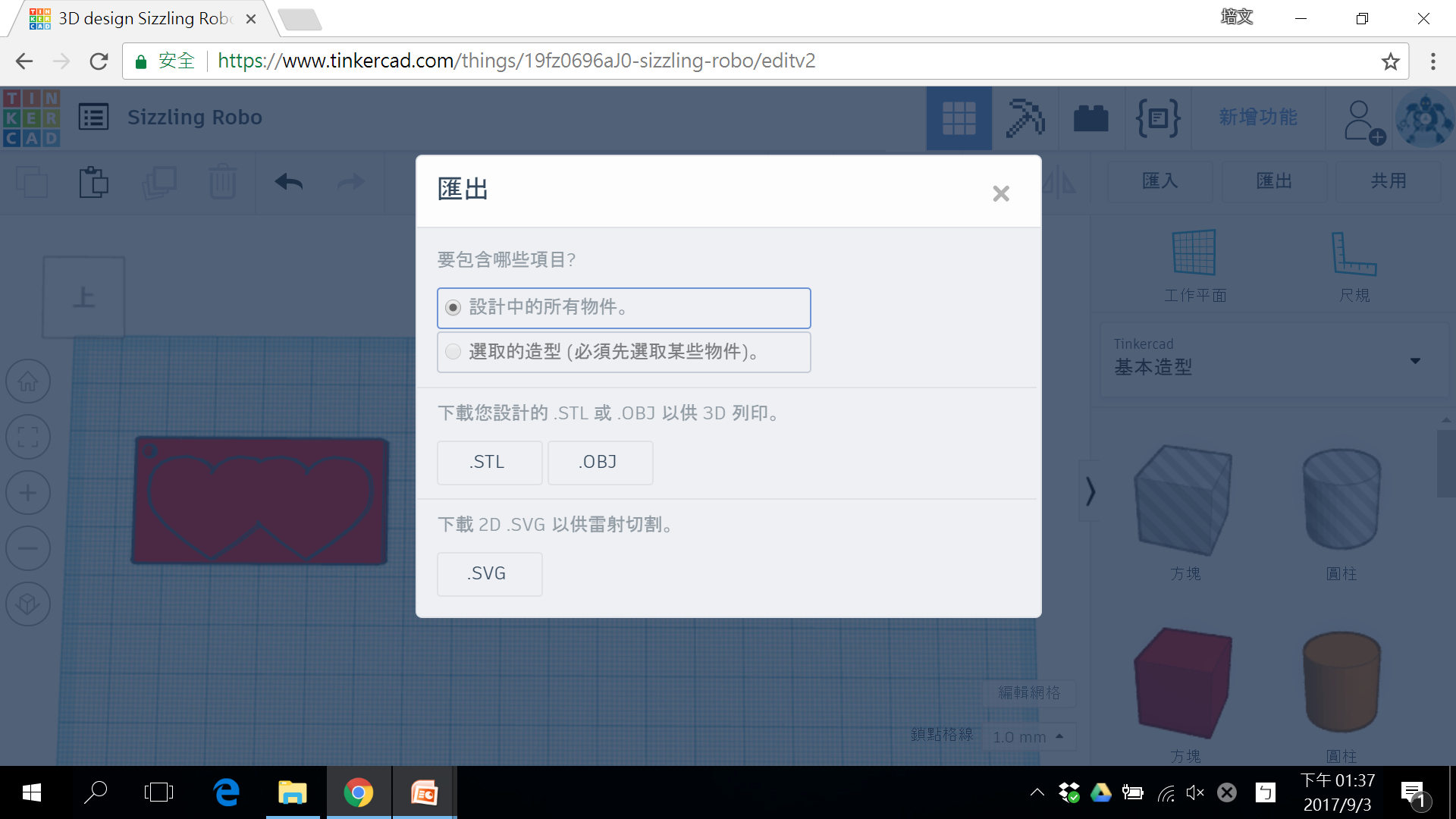 這個選項會將平台上全部的模型物件一起輸出成一個模型
3D模型的輸出格式有STL及OBJ兩種，建議選用STL檔案格式。
如果有需要，也可以輸出2D的SVG檔案格式。
檔案匯出—在「下載」資料夾
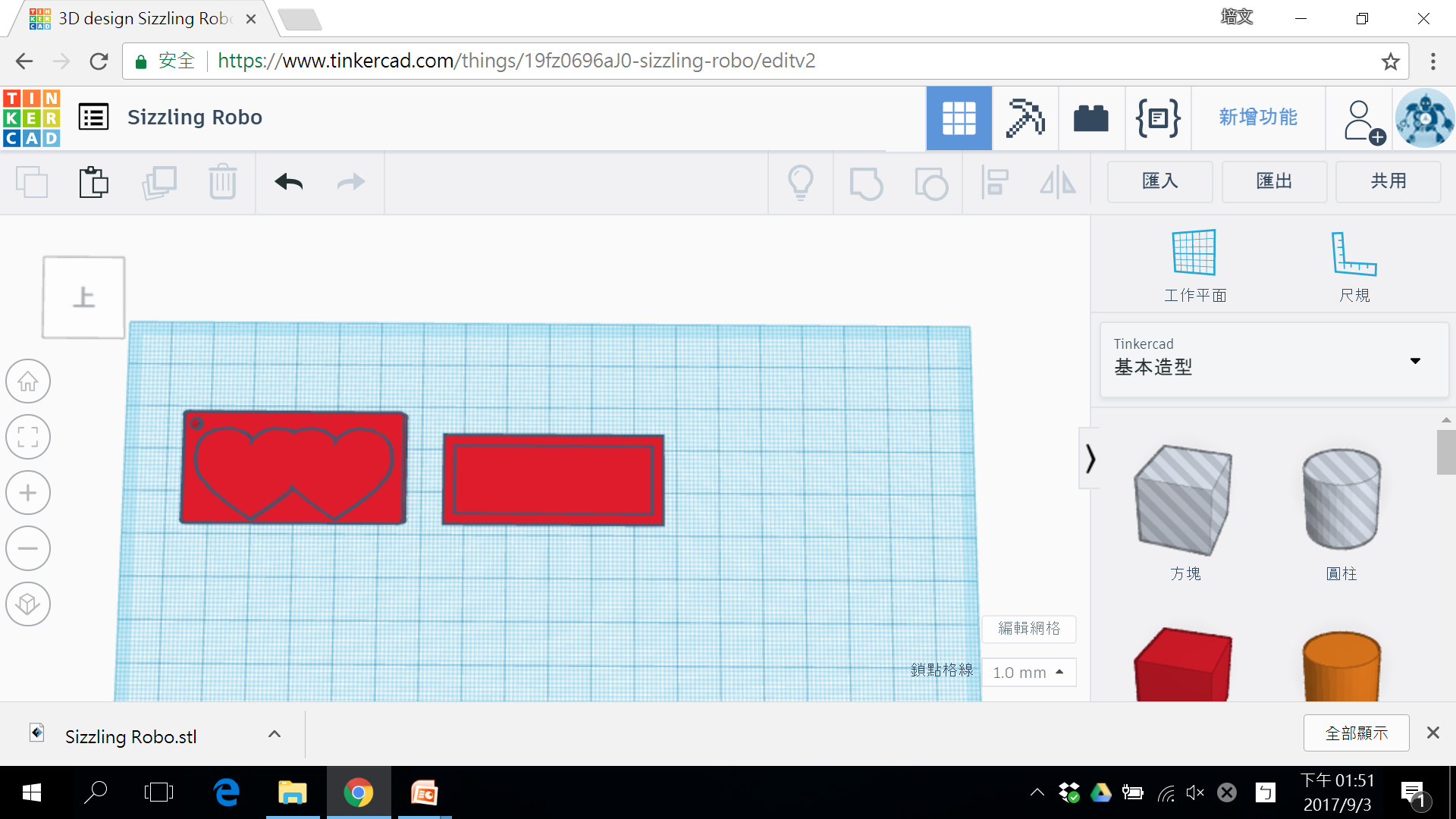 檔案下載的目的地資料夾為電腦設定的「下載」資料夾。
匯出部分物件模型
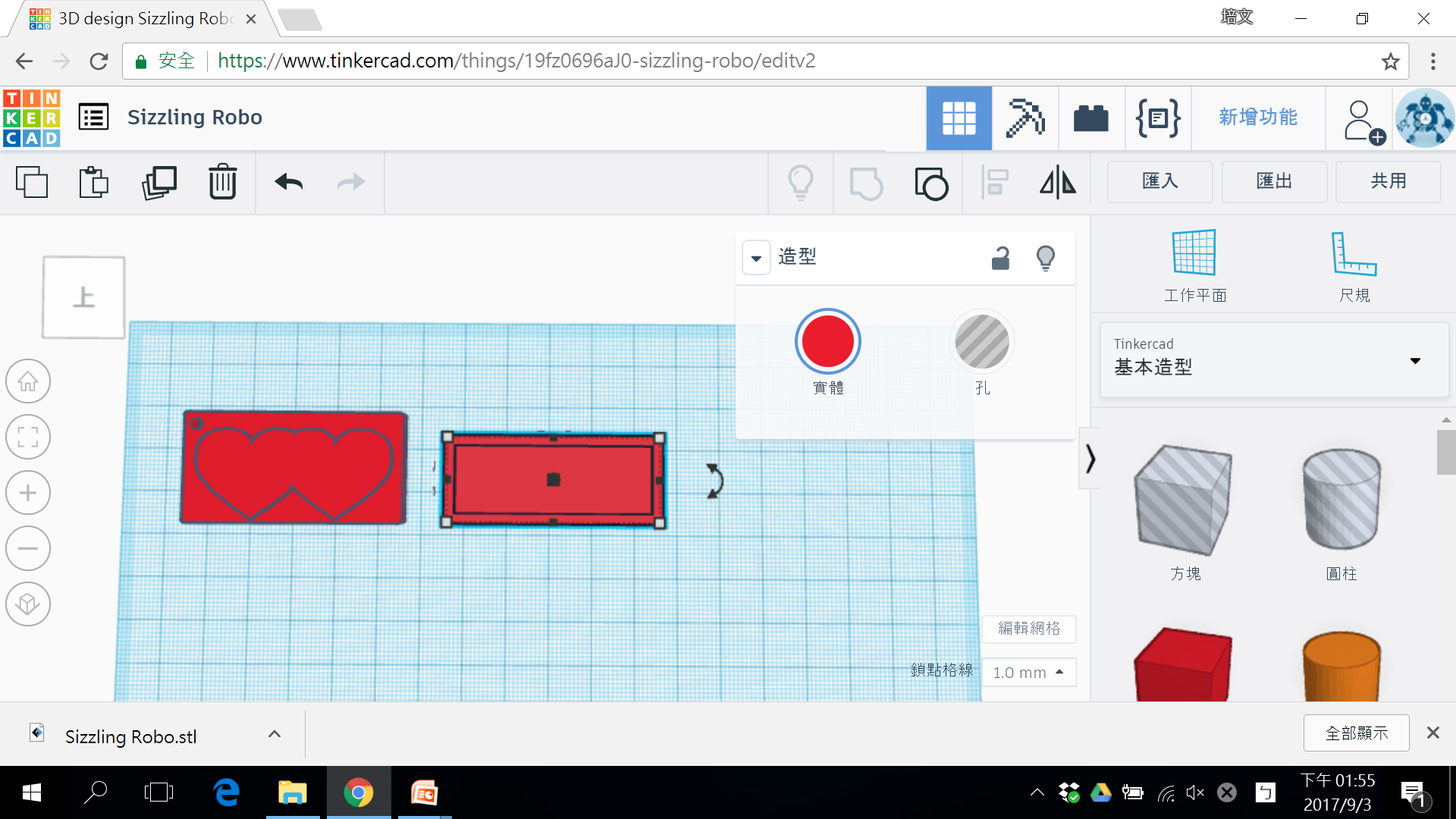 當平台上有很多不同的物件模型時，可以點選要輸出的物件，再點「匯出」功能鈕。
匯出部分物件模型
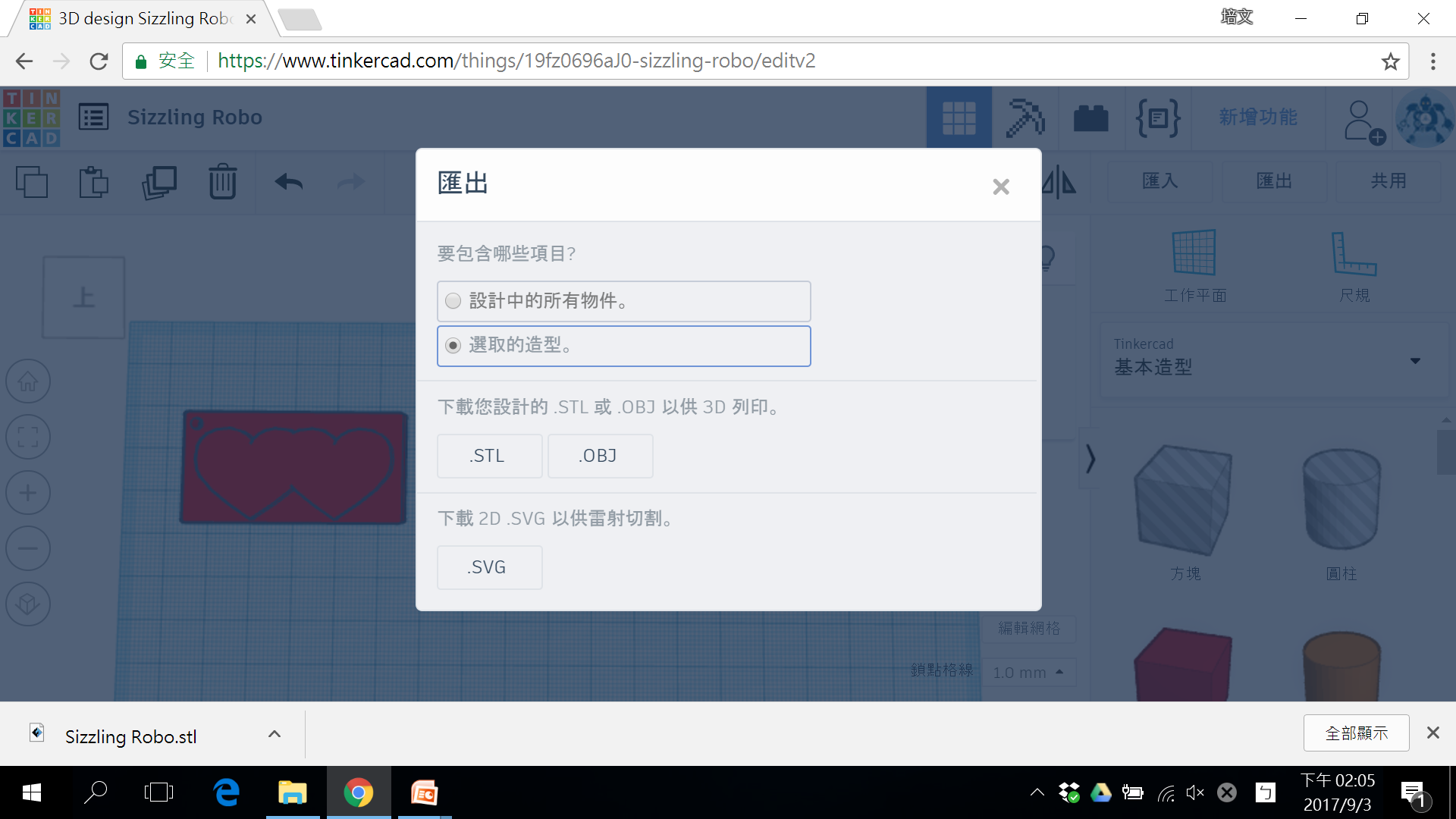 這個選項會將你所點選的物件輸出成一個模型
建議選用STL檔案格式。
如果有需要，也可以輸出2D的SVG檔案格式。